How women balance career and personal life in Bahrain: 
Exploratory study

Professor Mukhtar AL-Hashimi
Introduction
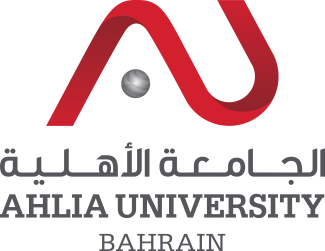 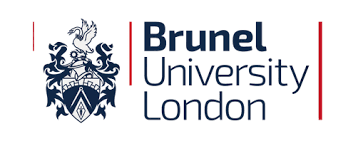 Women globally and regionally, have excelled in all professions.

 Some have even developed an impressive image with successful stories that ought to be shared with others.

However, today the question is not whether women can do the job, but rather how they can do their job without neglecting their personal lives; 

How their life can be made more enjoyable and less stressful by striking the right balance between personal life and work. 

In reality, today a ‘working woman’ is expected to play multiple roles at the same time; 
she should be a caring wife, 
a devoted mother and 
a committed employee.
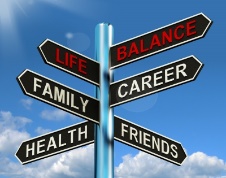 Prof. Mukhtar Al-Hashimi
[Speaker Notes: when women are at home they feel guilty for not being in the office and on
the other hand when they are in the office they feel guilty for not being at home taking care of
their families]
Introduction
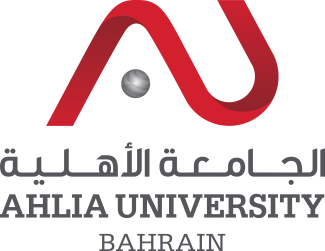 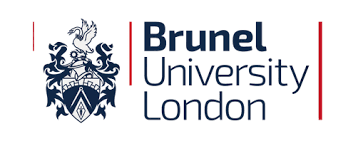 For some women; 

When they are at home they feel guilty for not being able to pursue their career to achieve their dreams or the opposite.


This has placed an enormous pressure on her as she has to evenly balance her family, work and personal life. 

The key term here is balance; which is interpreted differently by people based on their culture, expectation and lifestyle.
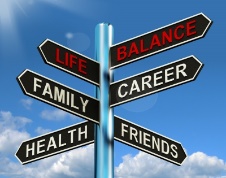 Prof. Mukhtar Al-Hashimi
[Speaker Notes: when women are at home they feel guilty for not being in the office and on
the other hand when they are in the office they feel guilty for not being at home taking care of
their families]
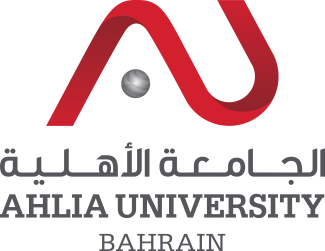 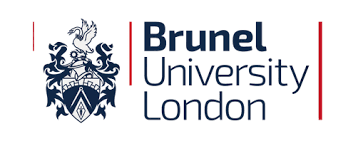 Work-Life Balance: Background
Empirical Studies related to the topic revealed that a healthy  work-life balance contributes to well-being of women at home, increase personal satisfaction and their families and organizations.  

Thus; effect significantly women, family, organization and society. 

Naturally holding more than one role in life could leads to hectic and stressful life which required continues learning and adaptation skills to accommodate the situation at hand.

Reality todays successful organization are participating in ensuring that the work-life balance of their employees are effective balanced and specially their for women segment.
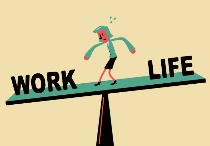 [Speaker Notes: A healthy work-life balance has several advantages for women, their families and the
organizations they work for. It increases the personal satisfaction and well-being of women at
home and at work and it enriches their relationship with their families and friends (Guest,
2002).]
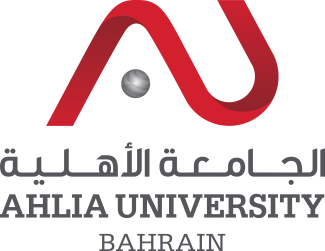 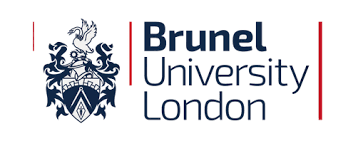 Work-Life Balance: Background
Thus, in a nutshell, work-life balance enables a smooth and happy environment at home and work.

Reflecting on the demographic and labor force data women in Bahrain since the last decades has increased their participation rate in the middle and executive positions across the country.

Such advancement has lead to underline the important of studying the phenomena of women work-life balance in Bahrain to provide an insight to assess and develop strategies for better women work-life balance performance.
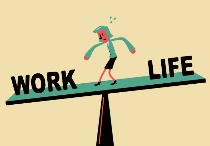 [Speaker Notes: A healthy work-life balance has several advantages for women, their families and the
organizations they work for. It increases the personal satisfaction and well-being of women at
home and at work and it enriches their relationship with their families and friends (Guest,
2002).]
Work-Life Balance in Numbers
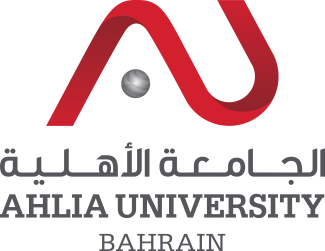 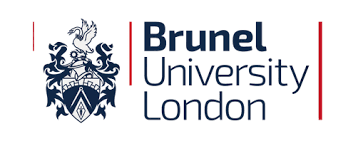 Some studies have suggested that, 
although a majority of women (about 85%) enjoy working, being financially independent and being a good role model for their children; 

about 80% feel they have no time to spend with their family and 

about 77% feel they are stressed with all the pressure because of the demands placed on them. 

It can mean that they feel unable to balance their work with family needs. 

And at least 60% feel guilty for not having enough time to spend with their children. 

By examining this topic, one can underline some common factors that affect work-life balance.
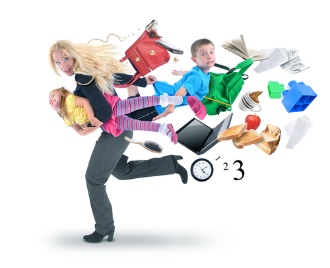 Prof. Mukhtar Al-Hashimi
Some Common Factors
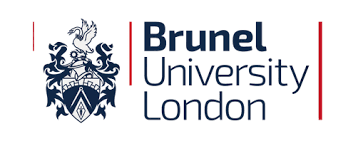 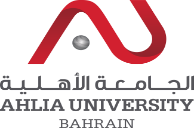 By examining this topic, one can underline some common factors that affect work-life balance.
Guilt: 

Guilt seems to be the most common factor especially with women who have a sense of perfection and a need to do more. 

This makes them tense as they cannot relax and this gets in the way of doing things they would normally love to do. 


In a study, it was shown that 

83% of working mothers feel guilty when they do not take part in their children’s school activities.
By examining this topic, one can underline some common factors that affect work-life balance.
Culture and Society: 

Most Western and Eastern societies and cultures, draw a specific image of women as devoted wives and caring mothers whose priority is home and family. 

A lot of pressure is placed on working mothers, as society paints the picture of a working mother as a woman risking the welfare of her children and the stability of her marriage for the sake of her career. 

Arab cultures have been influenced by both Western and Middle Eastern cultures. 

Reality; Women are expected to put their family ahead of everything and their main role is to be a devoted mother and a caring wife. 

Yet, Arab women have developed the passion and ambition to become successful career women.
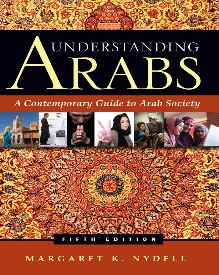 By examining this topic, one can underline some common factors that affect work-life balance.
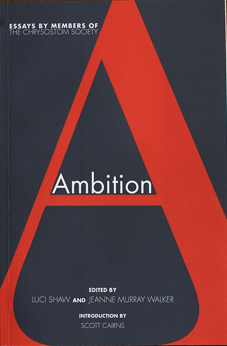 Ambition:
 Napoleon explained that “great ambition is the passion of a great character”. 

And according to many findings, women tend to have a high level of ambition especially when it comes to their career. 

However, the issue lies with women who are too ambitious. They suffer from stress due to their inability to balance work and their personal lives. 

That is why it is important for women to realize that they should manage their ambitions; 

In other words, they should know when to slow down, what opportunities to pursue and when. Otherwise, the guilt may set in. 

However, women should not let go of their dreams. They just need to know how to fulfill their dreams while being happy.
By examining this topic, one can underline other factors that affect work-life balance.
Other factors that could influence the balance between work and family life are:
Organizational Factors:, 
Family support, 
Co-worker support, 
Nature of the job and Working hours
Organizational culture; Work policies

All these factors could lead to a negative effect on the well-being of women and also, on their performance at work. 

While on the other hand, some studies have suggested that there is a positive relationship between a supportive workplace and women’s well-being. 

Today, many women are more likely to search for organizations with policies such as:
 
flexible working hours, child-care facilities and a job sharing arrangement. 

This enables women to create a balance between work and family.
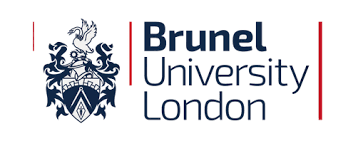 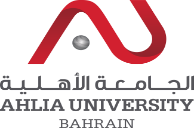 Benefits Of Work-Life Balance
Benefits Of Work-Life Balance For Family
Benefits Of Work-Life Balance For Organizations
More productive staff.

Lower turnover.

Lower absenteeism.

Less stress-related illness.


Higher commitment and morale.

Decrease health cost.

Expenses decrease and eventually profit increases
Women can apply work skills at home.

Work-life balance enables women to have more energy.

Women can attend to their children needs.

The positive atmosphere at work will allow women to have a positive state of mind
Molloy (2005), author of the book “Stop Living your Job, Start Living your Life” mentioned: The biggest challenges that are faced by women when it comes to attaining work-life balance:
Expected to play superwomen; super-mom, super-employee, super-wife
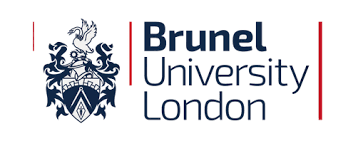 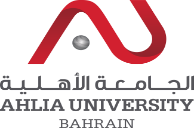 In a survey done by Riss and Palagano (2011), women were asked about 

What they thought is great about being a working mom; 

84% of them said working with innovative people, 
80% mentioned being a better role model to their kids, 
62 % said that having a career that was noteworthy and 
58% said that having financial independency. 

On the other hand, when they were asked about 
What was less great about it; the majority said that 

81% not having enough time during the day, 

79% mentioned feeling stressed due to the high volume of activities that they need to do, 

71 % mentioned feeling pressured while trying to attend to their work needs on one hand and family needs on the other hand.

66 % stated not being able to spend time with their kids.
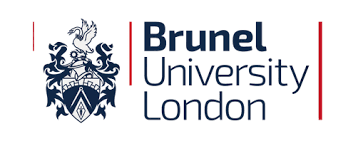 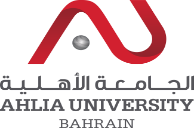 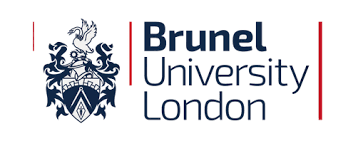 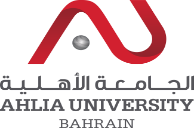 Conceptual framework
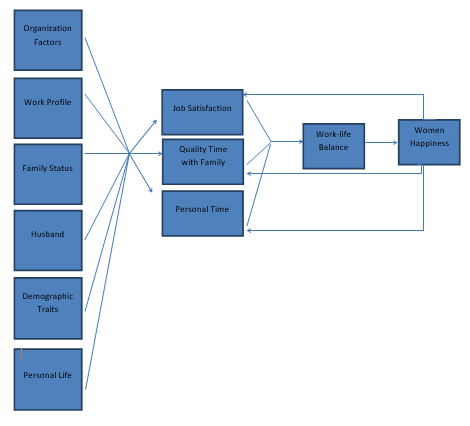 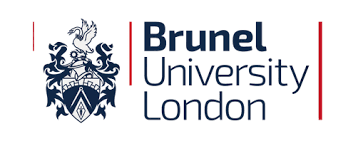 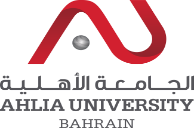 Total Number of Participants =218 Female
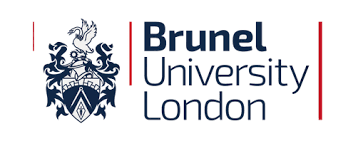 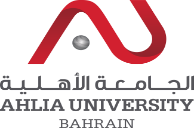 Total Number of Participants =218 Female
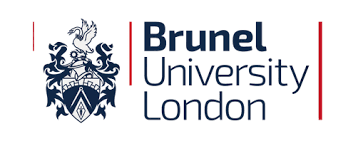 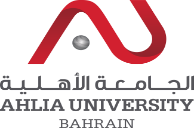 Total Number of Participants =218 Female
Conclusion
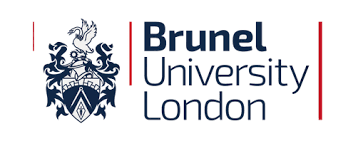 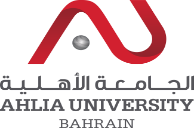 The study reveals that women overall happiness is positively related to work-life balance. 

Women become happier when they are satisfied with their jobs and are able to spend quality time with their family and friends.

Having time for their own personal interests and hobbies also increases their happiness.

Thus, it is essential for women to have the right balance in their lives across different aspects.
Time to Share Some Tips
Tips
Tips
Tips
Tips
Tips
Tips
Tips
Tips
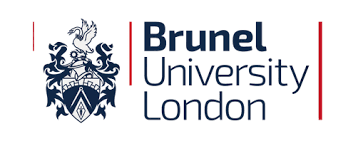 Tips for Working Women:
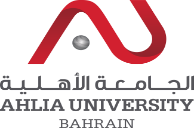 Here are some tips for balancing work and family life:

Always build a support network.

Keep guilt at bay.

Make time for yourself.

Always be organized and prioritize your activities daily.

Enjoy quality time with your family.

Build excellent communication skills with all parties.

Create harmony in your life.

Multitasking and delegation:

Keeping a journal:

Coaching:
Tips
Tips
Tips
Tips
[Speaker Notes: The dimension behind]
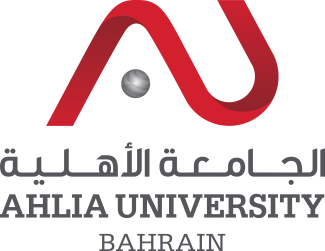 Thanks
Prof. Mukhtar AL-Hashimi